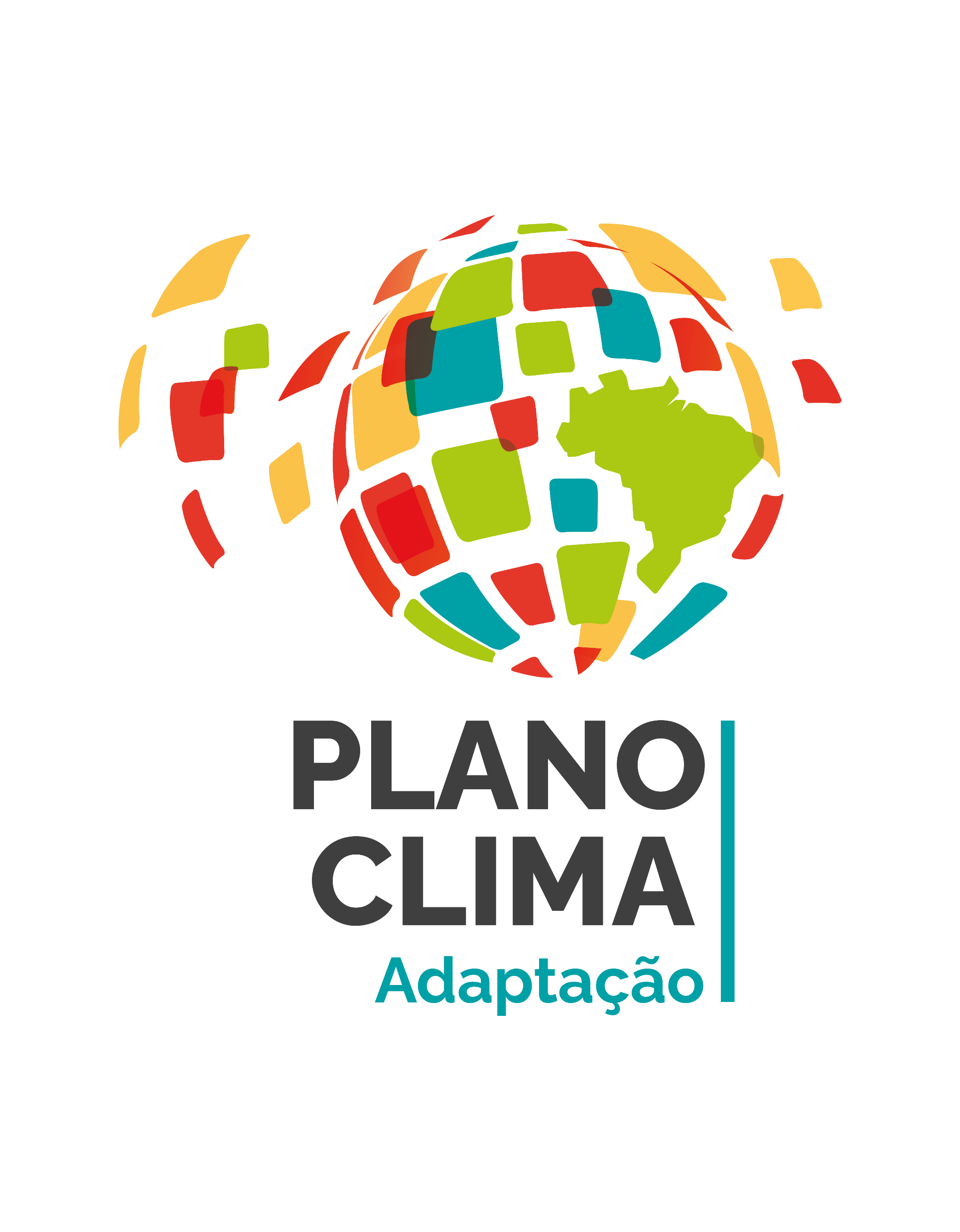 RESUMO 
GRUPOS TÉCNICOS TEMPORÁRIOS (GTTs) 
CIM
2024

Departamento de Apoio ao Conselho Nacional de Mudança do Clima e ao Comitê Interministerial sobre Mudança do Clima
Secretaria Nacional de Mudança do Clima (SMC)
Ministério do Meio Ambiente e Mudança do Clima (MMA)
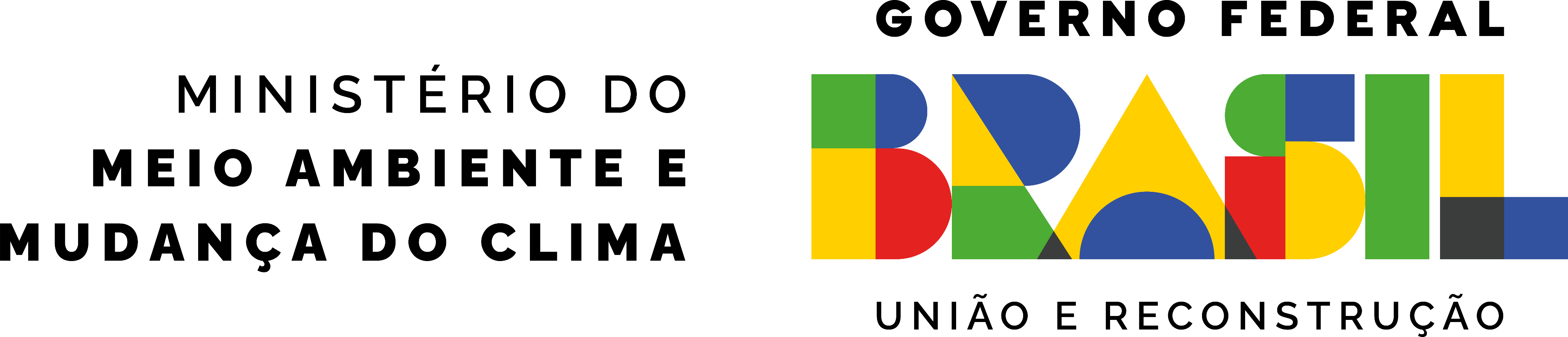 INTRODUÇÃO
O Conselho Interministerial sobre Mudança do Clima (CIM), instituído pelo Decreto N. 11.550, de 5 de junho de 2023, tem a finalidade de acompanhar a implementação das ações e das políticas públicas no âmbito do Poder Executivo federal relativas à Política Nacional sobre Mudança do Clima. 

Dentre as ações que o CIM deve acompanhar, foram criados os Grupos de Natureza Técnica Temporária (GTTs) com a finalidade de debater e deliberar assuntos voltados para a Política Nacional sobre Mudança do Clima e relacionados. 

A partir das Resoluções CIM nº 2, 3 e 4, os seguintes Grupos Técnicos Temporários foram estabelecidos: 
GTT PNMC; 
GTT Mitigação; 
GTT Adaptação; 
GTT SBCE. 

Neste documento você encontrará um resumo de todos os eventos realizados no âmbito dos GTTs e decorrentes deles, atualizado até o dia 12 de junho de 2024.
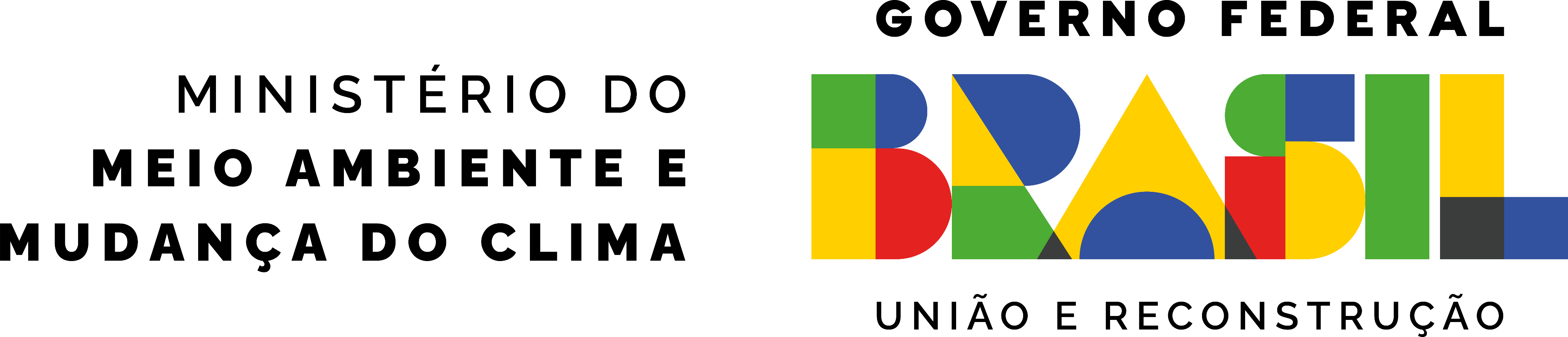 GTT PNMC
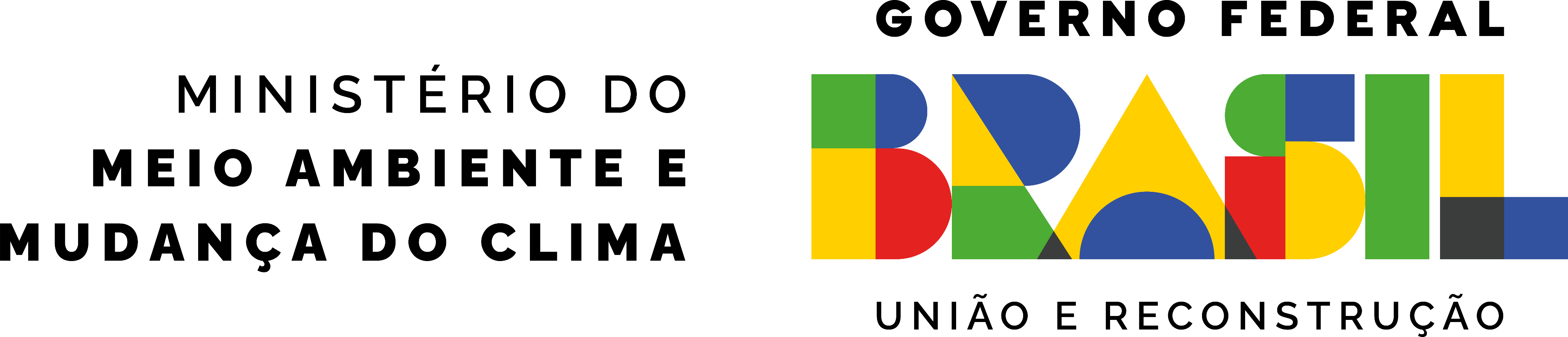 GTT PNMC
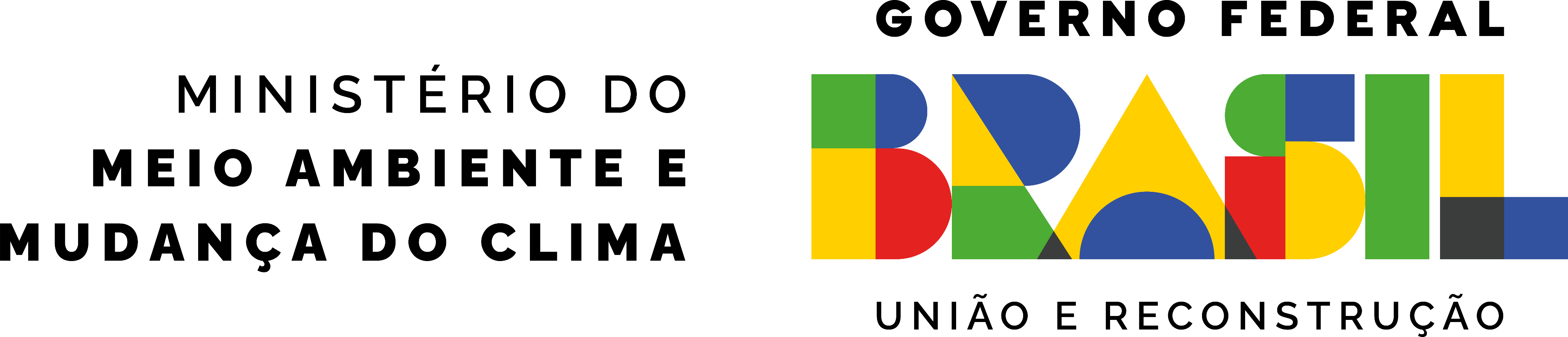 GTT MITIGAÇÃO
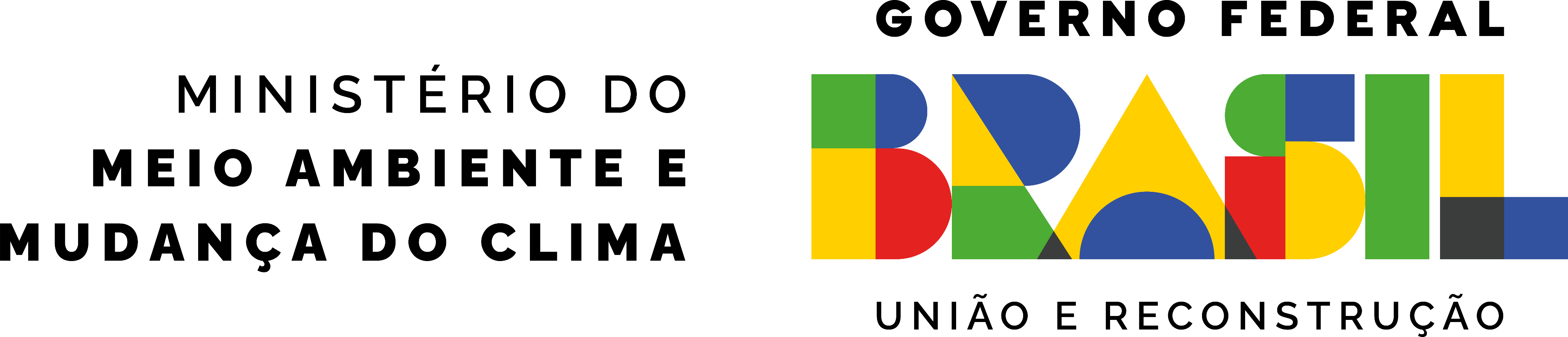 GTT ADAPTAÇÃO
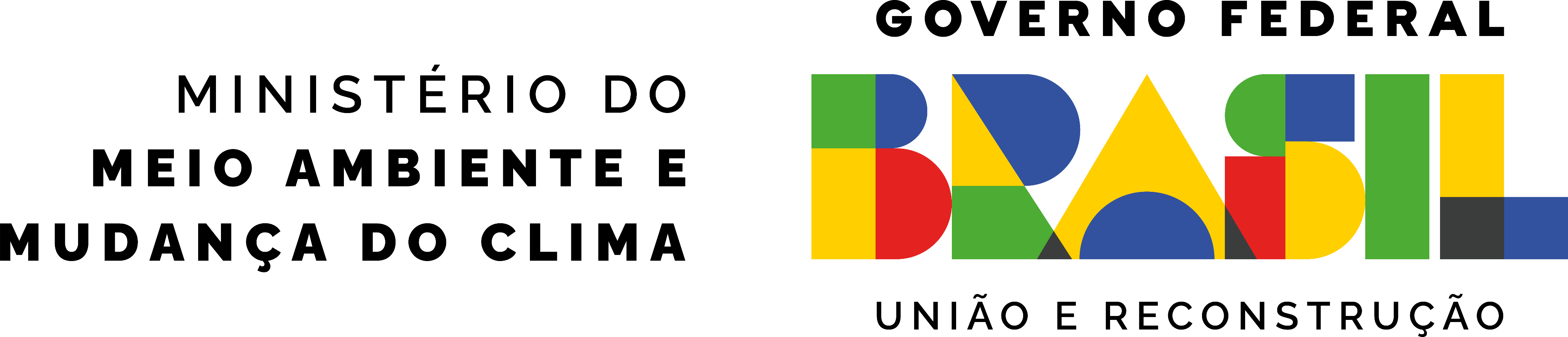 GTT ADAPTAÇÃO
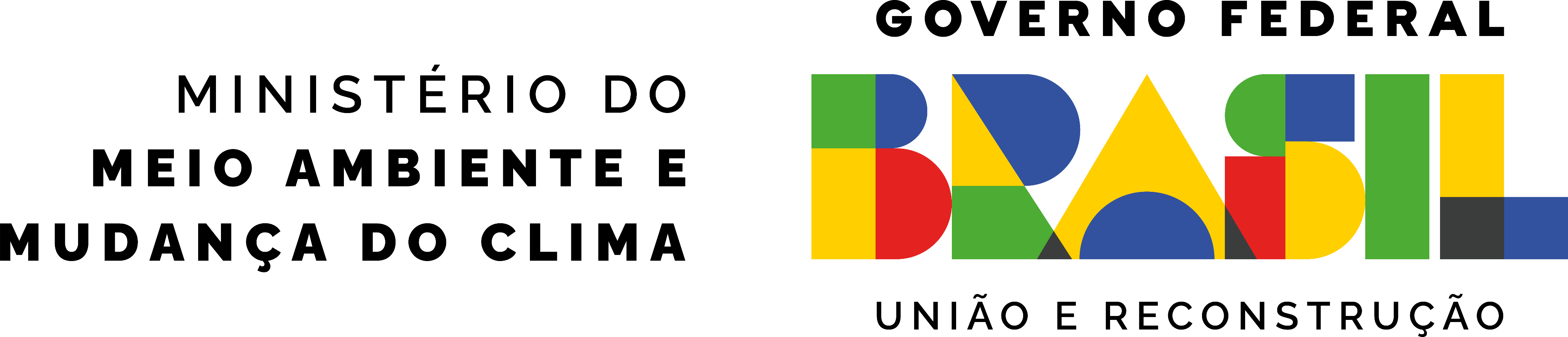 GTT SBCE
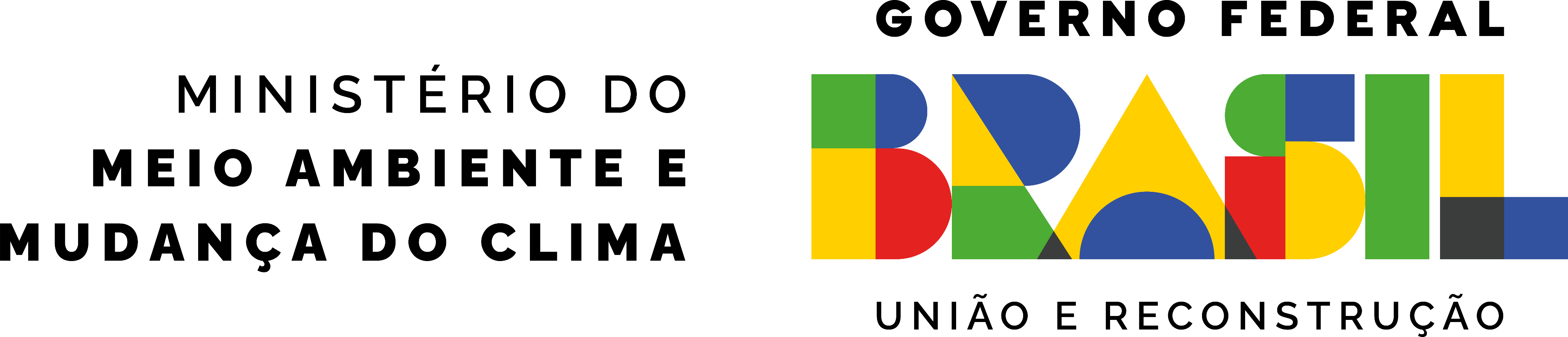 GTT SBCE
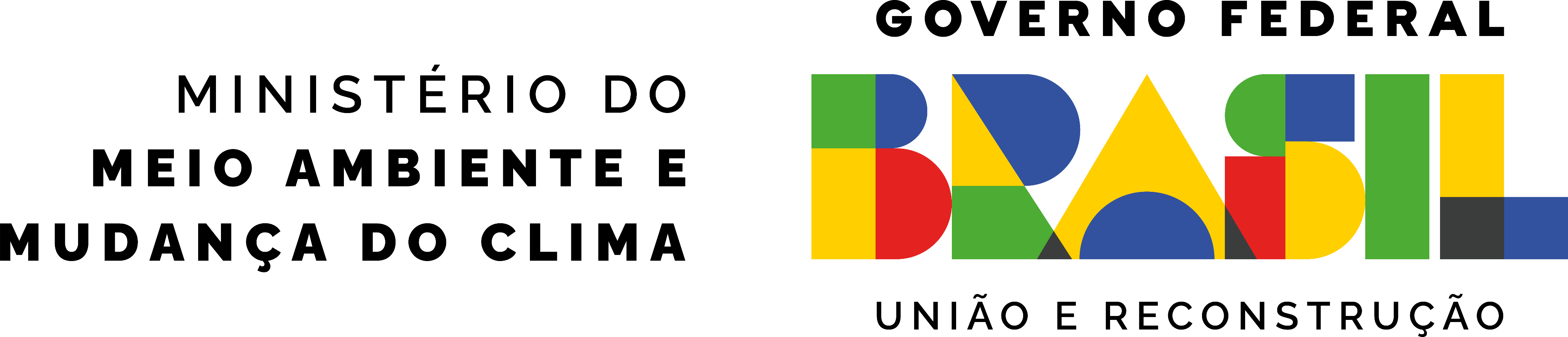 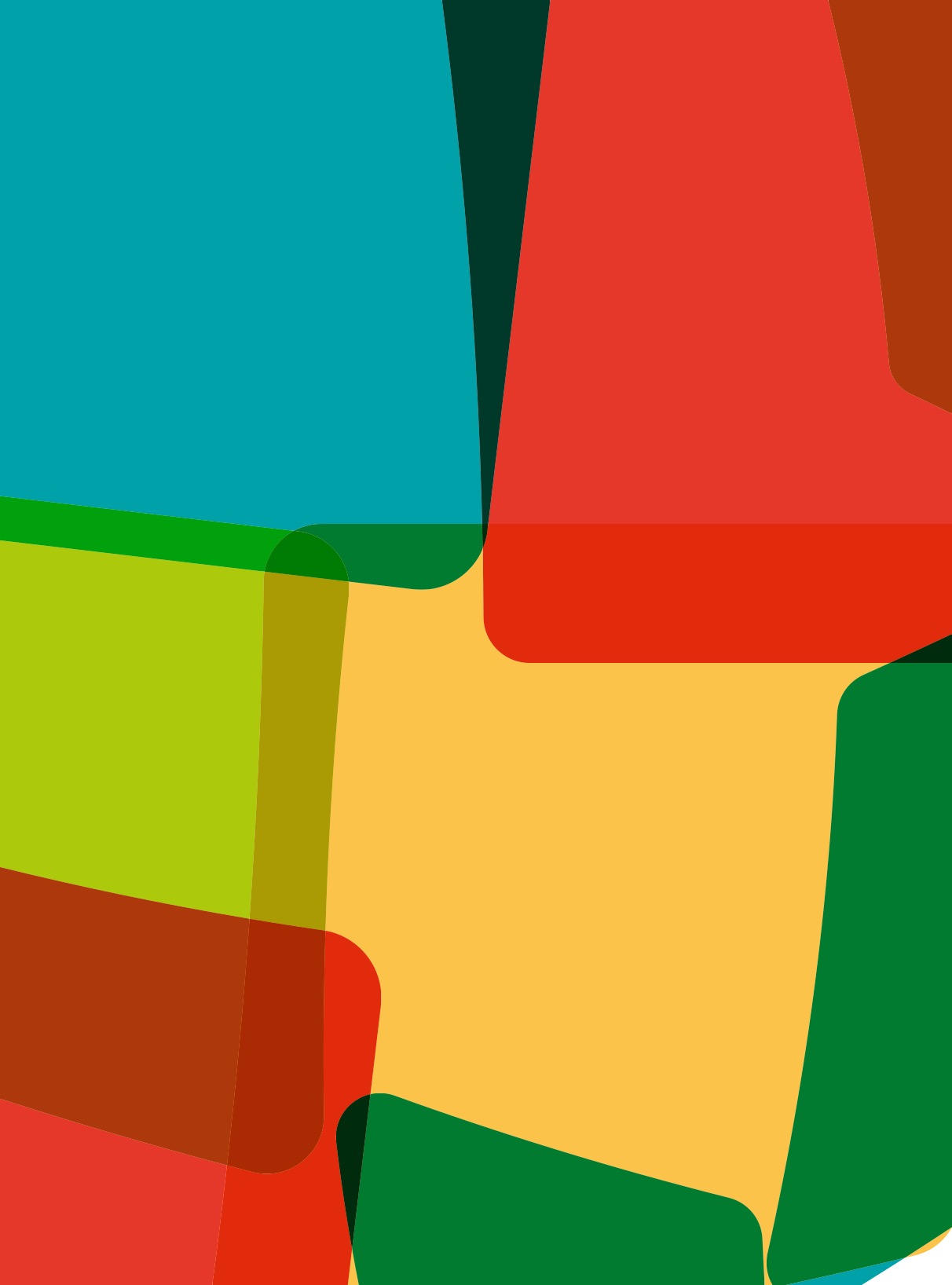 Secretaria Nacional de Mudança do Clima (SMC)

Ministério do Meio Ambiente e Mudança do Clima (MMA)

dcol@mma.gov.br
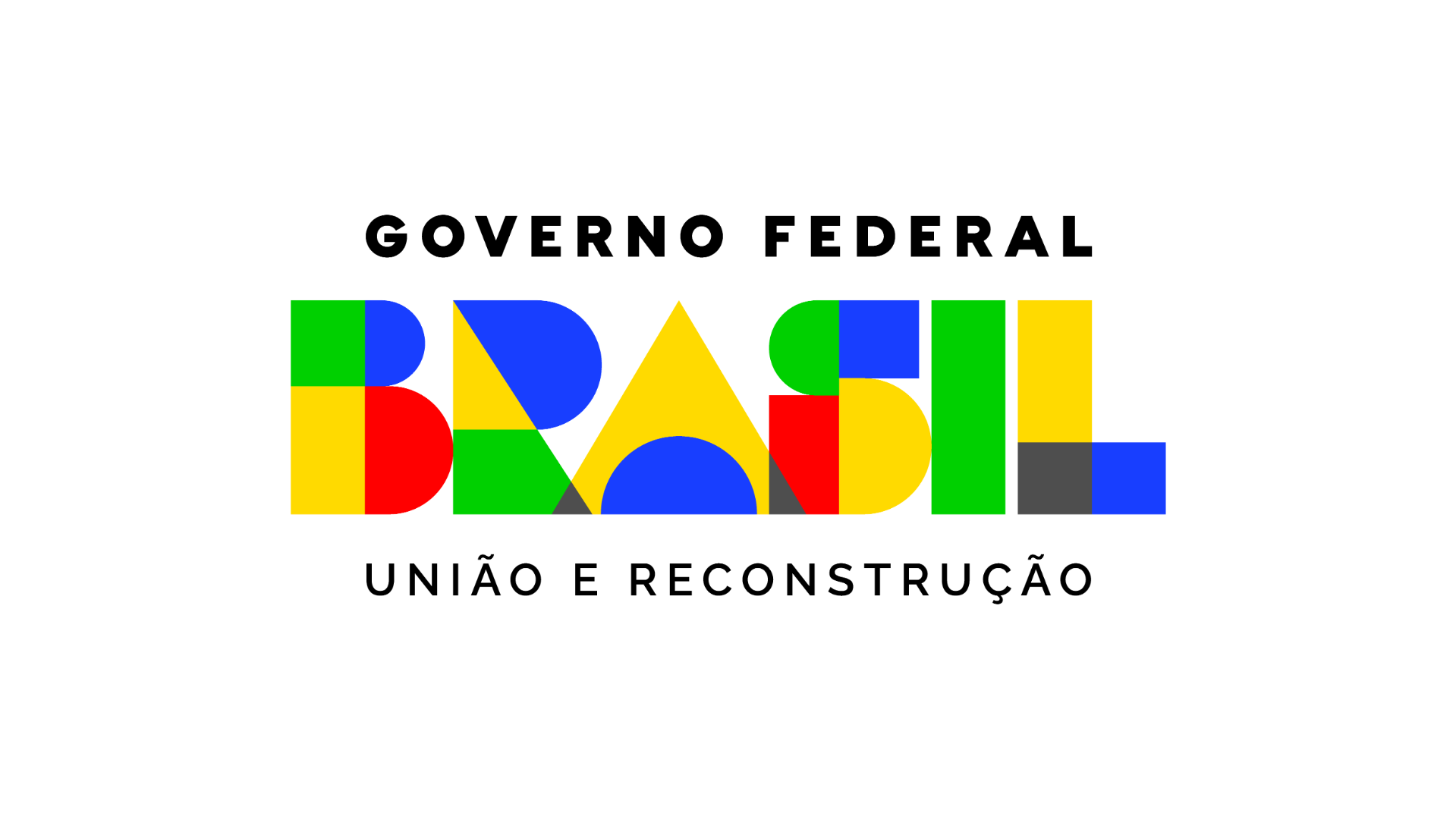 10